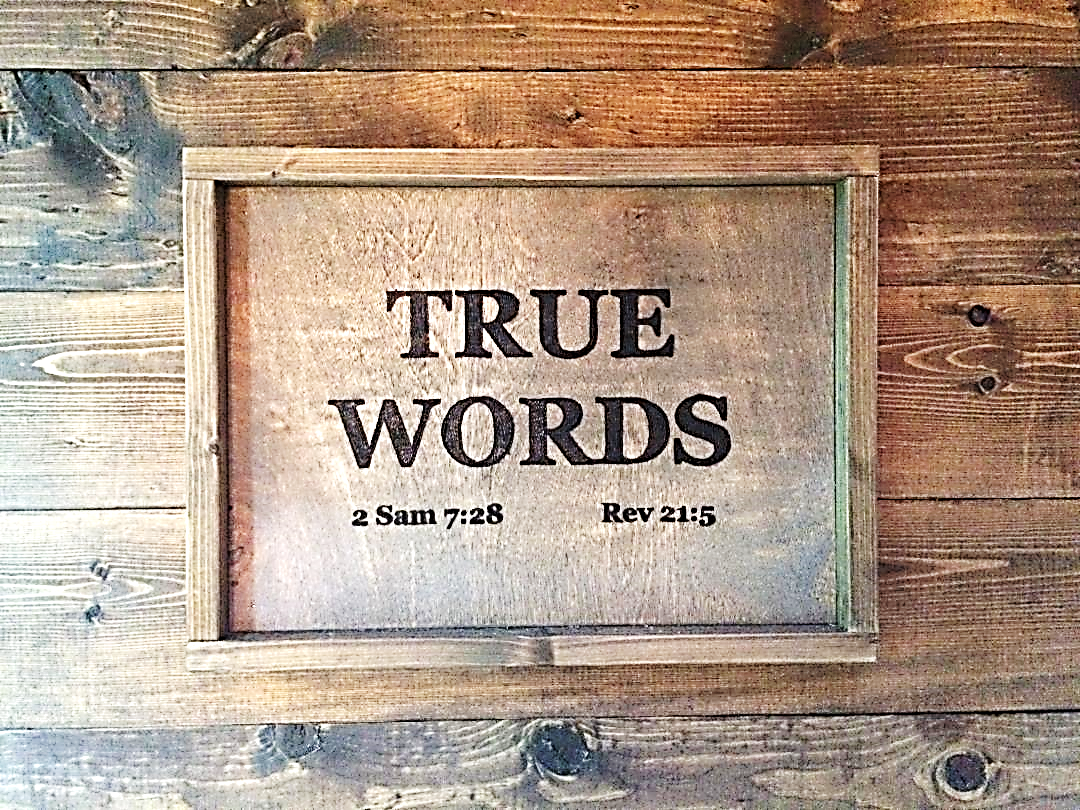 SERMON TITLE
Proverbs
Chapter 3
Proverbs 3:1-2   My son, forget not my law; but let thine heart keep my commandments:  2 For length of days, and long life, and peace, shall they add to thee.
True Words Christian Church
Psalm 4:5   Offer the sacrifices of righteousness, and put your trust in the LORD.
True Words Christian Church
Psalm 115:11   Ye that fear the LORD, trust in the LORD: he is their help and their shield.
True Words Christian Church
Proverbs 4:10   Hear, O my son, and receive my sayings; and the years of thy life shall be many.
True Words Christian Church
Proverbs 9:11   For by me thy days shall be multiplied, and the years of thy life shall be increased.
True Words Christian Church
Psalm 34:11-14   Come, ye children, hearken unto me: I will teach you the fear of the LORD.  12 What man is he that desireth life, and loveth many days, that he may see good?  13 Keep thy tongue from evil, and thy lips from speaking guile.  14 Depart from evil, and do good; seek peace, and pursue it.
True Words Christian Church
Proverbs 3:3-4   Let not mercy and truth forsake thee: bind them about thy neck; write them upon the table of thine heart:  4 So shalt thou find favour and good understanding in the sight of God and man.
True Words Christian Church
2 Samuel 15:14   And David said unto all his servants that were with him at Jerusalem, Arise, and let us flee; for we shall not else escape from Absalom: make speed to depart, lest he overtake us suddenly, and bring evil upon us, and smite the city with the edge of the sword.
True Words Christian Church
2 Samuel 15:15-17   And the king's servants said unto the king, Behold, thy servants are ready to do whatsoever my lord the king shall appoint.  16 And the king went forth, and all his household after him. And the king left ten women, which were concubines, to keep the house.  17 And the king went forth, and all the people after him, and tarried in a place that was far off.
True Words Christian Church
2 Samuel 15:18   And all his servants passed on beside him; and all the Cherethites, and all the Pelethites, and all the Gittites, six hundred men which came after him from Gath, passed on before the king.
True Words Christian Church
2 Samuel 15:19-20   Then said the king to Ittai the Gittite, Wherefore goest thou also with us? return to thy place, and abide with the king: for thou art a stranger, and also an exile.  20 Whereas thou camest but yesterday, should I this day make thee go up and down with us? seeing I go whither I may, return thou, and take back thy brethren: mercy and truth be with thee.
True Words Christian Church
2 Samuel 15:21   And Ittai answered the king, and said, As the LORD liveth, and as my lord the king liveth, surely in what place my lord the king shall be, whether in death or life, even there also will thy servant be.
True Words Christian Church
Psalm 25:8-11   Good and upright is the LORD: therefore will he teach sinners in the way.  9 The meek will he guide in judgment: and the meek will he teach his way.  10 All the paths of the LORD are mercy and truth unto such as keep his covenant and his testimonies.  11 For thy name's sake, O LORD, pardon mine iniquity; for it is great.
True Words Christian Church
Hosea 4:1   Hear the word of the LORD, ye children of Israel: for the LORD hath a controversy with the inhabitants of the land, because there is no truth, nor mercy, nor knowledge of God in the land.
True Words Christian Church
Hosea 4:2-3   By swearing, and lying, and killing, and stealing, and committing adultery, they break out, and blood toucheth blood.  3 Therefore shall the land mourn, and every one that dwelleth therein shall languish, with the beasts of the field, and with the fowls of heaven; yea, the fishes of the sea also shall be taken away.
True Words Christian Church
Hosea 4:4-5   Yet let no man strive, nor reprove another: for thy people are as they that strive with the priest.  5 Therefore shalt thou fall in the day, and the prophet also shall fall with thee in the night, and I will destroy thy mother.
True Words Christian Church
Hosea 4:6   My people are destroyed for lack of knowledge: because thou hast rejected knowledge, I will also reject thee, that thou shalt be no priest to me: seeing thou hast forgotten the law of thy God, I will also forget thy children.
True Words Christian Church
Hosea 4:7-9   As they were increased, so they sinned against me: therefore will I change their glory into shame.  8 They eat up the sin of my people, and they set their heart on their iniquity.  9 And there shall be, like people, like priest: and I will punish them for their ways, and reward them their doings.
True Words Christian Church
Micah 7:18-19   Who is a God like unto thee, that pardoneth iniquity, and passeth by the transgression of the remnant of his heritage? he retaineth not his anger for ever, because he delighteth in mercy.  19 He will turn again, he will have compassion upon us; he will subdue our iniquities; and thou wilt cast all their sins into the depths of the sea.
True Words Christian Church
Micah 7:20   Thou wilt perform the truth to Jacob, and the mercy to Abraham, which thou hast sworn unto our fathers from the days of old.
True Words Christian Church
Matthew 23:23   Woe unto you, scribes and Pharisees, hypocrites! for ye pay tithe of mint and anise and cummin, and have omitted the weightier matters of the law, judgment, mercy, and faith: these ought ye to have done, and not to leave the other undone.
True Words Christian Church
Proverbs 3:5-6   Trust in the LORD with all thine heart; and lean not unto thine own understanding.  6 In all thy ways acknowledge him, and he shall direct thy paths.
True Words Christian Church
Job 13:13-15   Hold your peace, let me alone, that I may speak, and let come on me what will.  14 Wherefore do I take my flesh in my teeth, and put my life in mine hand?  15 Though he slay me, yet will I trust in him: but I will maintain mine own ways before him.
True Words Christian Church
Job 13:16-18   He also shall be my salvation: for an hypocrite shall not come before him.  17 Hear diligently my speech, and my declaration with your ears.  18 Behold now, I have ordered my cause; I know that I shall be justified.
True Words Christian Church
Psalm 62:8   Trust in him at all times; ye people, pour out your heart before him: God is a refuge for us. Selah.
True Words Christian Church
Psalm 125:1   They that trust in the LORD shall be as mount Zion, which cannot be removed, but abideth for ever.
True Words Christian Church
Isaiah 12:2   Behold, God is my salvation; I will trust, and not be afraid: for the LORD JEHOVAH is my strength and my song; he also is become my salvation.
True Words Christian Church
Isaiah 26:3-4   Thou wilt keep him in perfect peace, whose mind is stayed on thee: because he trusteth in thee.  4 Trust ye in the LORD for ever: for in the LORD JEHOVAH is everlasting strength:
True Words Christian Church
Proverbs 3:7-8   Be not wise in thine own eyes: fear the LORD, and depart from evil.  8 It shall be health to thy navel, and marrow to thy bones.
True Words Christian Church
Proverbs 26:12   Seest thou a man wise in his own conceit? there is more hope of a fool than of him.
True Words Christian Church
Isaiah 5:21   Woe unto them that are wise in their own eyes, and prudent in their own sight!
True Words Christian Church
Romans 11:25   For I would not, brethren, that ye should be ignorant of this mystery, lest ye should be wise in your own conceits; that blindness in part is happened to Israel, until the fulness of the Gentiles be come in.
True Words Christian Church
Romans 12:16   Be of the same mind one toward another. Mind not high things, but condescend to men of low estate. Be not wise in your own conceits.
True Words Christian Church
1 Corinthians 3:18-20   Let no man deceive himself. If any man among you seemeth to be wise in this world, let him become a fool, that he may be wise.  19 For the wisdom of this world is foolishness with God. For it is written, He taketh the wise in their own craftiness.  20 And again, The Lord knoweth the thoughts of the wise, that they are vain.
True Words Christian Church
1 Corinthians 4:10   We are fools for Christ's sake, but ye are wise in Christ; we are weak, but ye are strong; ye are honourable, but we are despised.
True Words Christian Church
1 Corinthians 8:2-3   And if any man think that he knoweth any thing, he knoweth nothing yet as he ought to know.  3 But if any man love God, the same is known of him.
True Words Christian Church
Proverbs 3:9-10   Honour the LORD with thy substance, and with the firstfruits of all thine increase:  10 So shall thy barns be filled with plenty, and thy presses shall burst out with new wine.
True Words Christian Church
Malachi 3:8-9   Will a man rob God? Yet ye have robbed me. But ye say, Wherein have we robbed thee? In tithes and offerings.  9 Ye are cursed with a curse: for ye have robbed me, even this whole nation.
True Words Christian Church
Malachi 3:10   Bring ye all the tithes into the storehouse, that there may be meat in mine house, and prove me now herewith, saith the LORD of hosts, if I will not open you the windows of heaven, and pour you out a blessing, that there shall not be room enough to receive it.
True Words Christian Church
Malachi 3:11   And I will rebuke the devourer for your sakes, and he shall not destroy the fruits of your ground; neither shall your vine cast her fruit before the time in the field, saith the LORD of hosts.
True Words Christian Church
Haggai 1:4-5   Is it time for you, O ye, to dwell in your cieled houses, and this house lie waste?  5 Now therefore thus saith the LORD of hosts; Consider your ways.
True Words Christian Church
Haggai 1:6-7   Ye have sown much, and bring in little; ye eat, but ye have not enough; ye drink, but ye are not filled with drink; ye clothe you, but there is none warm; and he that earneth wages earneth wages to put it into a bag with holes.  7 Thus saith the LORD of hosts; Consider your ways.
True Words Christian Church
1 Corinthians 1:29-31   That no flesh should glory in his presence.  30 But of him are ye in Christ Jesus, who of God is made unto us wisdom, and righteousness, and sanctification, and redemption:  31 That, according as it is written, He that glorieth, let him glory in the Lord.
True Words Christian Church
Job 5:17-18   Behold, happy is the man whom God correcteth: therefore despise not thou the chastening of the Almighty:  18 For he maketh sore, and bindeth up: he woundeth, and his hands make whole.
True Words Christian Church
Psalm 94:12-13   Blessed is the man whom thou chastenest, O LORD, and teachest him out of thy law;  13 That thou mayest give him rest from the days of adversity, until the pit be digged for the wicked.
True Words Christian Church
1 Corinthians 11:32   But when we are judged, we are chastened of the Lord, that we should not be condemned with the world.
True Words Christian Church
Hebrews 12:5-6   And ye have forgotten the exhortation which speaketh unto you as unto children, My son, despise not thou the chastening of the Lord, nor faint when thou art rebuked of him:  6 For whom the Lord loveth he chasteneth, and scourgeth every son whom he receiveth.
True Words Christian Church
Hebrews 12:7-8   If ye endure chastening, God dealeth with you as with sons; for what son is he whom the father chasteneth not?  8 But if ye be without chastisement, whereof all are partakers, then are ye bastards, and not sons.
True Words Christian Church
Hebrews 12:9-10   Furthermore we have had fathers of our flesh which corrected us, and we gave them reverence: shall we not much rather be in subjection unto the Father of spirits, and live?  10 For they verily for a few days chastened us after their own pleasure; but he for our profit, that we might be partakers of his holiness.
True Words Christian Church
Revelation 3:19   As many as I love, I rebuke and chasten: be zealous therefore, and repent.
True Words Christian Church
Proverbs 3:13-16   Happy is the man that findeth wisdom, and the man that getteth understanding.  14 For the merchandise of it is better than the merchandise of silver, and the gain thereof than fine gold.  15 She is more precious than rubies: and all the things thou canst desire are not to be compared unto her.  16 Length of days is in her right hand; and in her left hand riches and honour.
True Words Christian Church
Proverbs 3:17-18   Her ways are ways of pleasantness, and all her paths are peace.  18 She is a tree of life to them that lay hold upon her: and happy is every one that retaineth her.
True Words Christian Church
Psalm 119:103   How sweet are thy words unto my taste! yea, sweeter than honey to my mouth!
True Words Christian Church
Psalm 119:174   I have longed for thy salvation, O LORD; and thy law is my delight.
True Words Christian Church
Matthew 11:28-30   Come unto me, all ye that labour and are heavy laden, and I will give you rest.  29 Take my yoke upon you, and learn of me; for I am meek and lowly in heart: and ye shall find rest unto your souls.  30 For my yoke is easy, and my burden is light.
True Words Christian Church
Proverbs 3:19-20   The LORD by wisdom hath founded the earth; by understanding hath he established the heavens.  20 By his knowledge the depths are broken up, and the clouds drop down the dew.
True Words Christian Church
Psalm 104:24   O LORD, how manifold are thy works! in wisdom hast thou made them all: the earth is full of thy riches.
True Words Christian Church
Proverbs 3:21-23   My son, let not them depart from thine eyes: keep sound wisdom and discretion:  22 So shall they be life unto thy soul, and grace to thy neck.  23 Then shalt thou walk in thy way safely, and thy foot shall not stumble.
True Words Christian Church
Proverbs 3:24-26   When thou liest down, thou shalt not be afraid: yea, thou shalt lie down, and thy sleep shall be sweet.  25 Be not afraid of sudden fear, neither of the desolation of the wicked, when it cometh.  26 For the LORD shall be thy confidence, and shall keep thy foot from being taken.
True Words Christian Church
1 Samuel 2:9   He will keep the feet of his saints, and the wicked shall be silent in darkness; for by strength shall no man prevail.
True Words Christian Church
Psalm 91:11-12   For he shall give his angels charge over thee, to keep thee in all thy ways.  12 They shall bear thee up in their hands, lest thou dash thy foot against a stone.
True Words Christian Church
Psalm 94:18   When I said, My foot slippeth; thy mercy, O LORD, held me up.
True Words Christian Church
Psalm 121:3   He will not suffer thy foot to be moved: he that keepeth thee will not slumber.
True Words Christian Church
Psalm 121:5   The LORD is thy keeper: the LORD is thy shade upon thy right hand.
True Words Christian Church
Psalm 121:8   The LORD shall preserve thy going out and thy coming in from this time forth, and even for evermore.
True Words Christian Church
Job 5:21-22   Thou shalt be hid from the scourge of the tongue: neither shalt thou be afraid of destruction when it cometh.  22 At destruction and famine thou shalt laugh: neither shalt thou be afraid of the beasts of the earth.
True Words Christian Church
Psalm 27:1-2   A Psalm of David. The LORD is my light and my salvation; whom shall I fear? the LORD is the strength of my life; of whom shall I be afraid?  2 When the wicked, even mine enemies and my foes, came upon me to eat up my flesh, they stumbled and fell.
True Words Christian Church
Proverbs 3:27-28   Withhold not good from them to whom it is due, when it is in the power of thine hand to do it.  28 Say not unto thy neighbour, Go, and come again, and to morrow I will give; when thou hast it by thee.
True Words Christian Church
Galatians 6:10   As we have therefore opportunity, let us do good unto all men, especially unto them who are of the household of faith.
True Words Christian Church
James 2:15-16   If a brother or sister be naked, and destitute of daily food,  16 And one of you say unto them, Depart in peace, be ye warmed and filled; notwithstanding ye give them not those things which are needful to the body; what doth it profit?
True Words Christian Church
Proverbs 3:29-30   Devise not evil against thy neighbour, seeing he dwelleth securely by thee.  30 Strive not with a man without cause, if he have done thee no harm.
True Words Christian Church
Romans 12:18-20   If it be possible, as much as lieth in you, live peaceably with all men.  19 Dearly beloved, avenge not yourselves, but rather give place unto wrath: for it is written, Vengeance is mine; I will repay, saith the Lord.  20 Therefore if thine enemy hunger, feed him; if he thirst, give him drink: for in so doing thou shalt heap coals of fire on his head.
True Words Christian Church
2 Timothy 2:24   And the servant of the Lord must not strive; but be gentle unto all men, apt to teach, patient,
True Words Christian Church
Proverbs 3:31   Envy thou not the oppressor, and choose none of his ways.
True Words Christian Church
Proverbs 3:32-33   For the froward is abomination to the LORD: but his secret is with the righteous.  33 The curse of the LORD is in the house of the wicked: but he blesseth the habitation of the just.
True Words Christian Church
Proverbs 17:15   He that justifieth the wicked, and he that condemneth the just, even they both are abomination to the LORD.
True Words Christian Church
Proverbs 3:34-35   Surely he scorneth the scorners: but he giveth grace unto the lowly.  35 The wise shall inherit glory: but shame shall be the promotion of fools.
True Words Christian Church
1 Peter 5:5   Likewise, ye younger, submit yourselves unto the elder. Yea, all of you be subject one to another, and be clothed with humility: for God resisteth the proud, and giveth grace to the humble.
True Words Christian Church